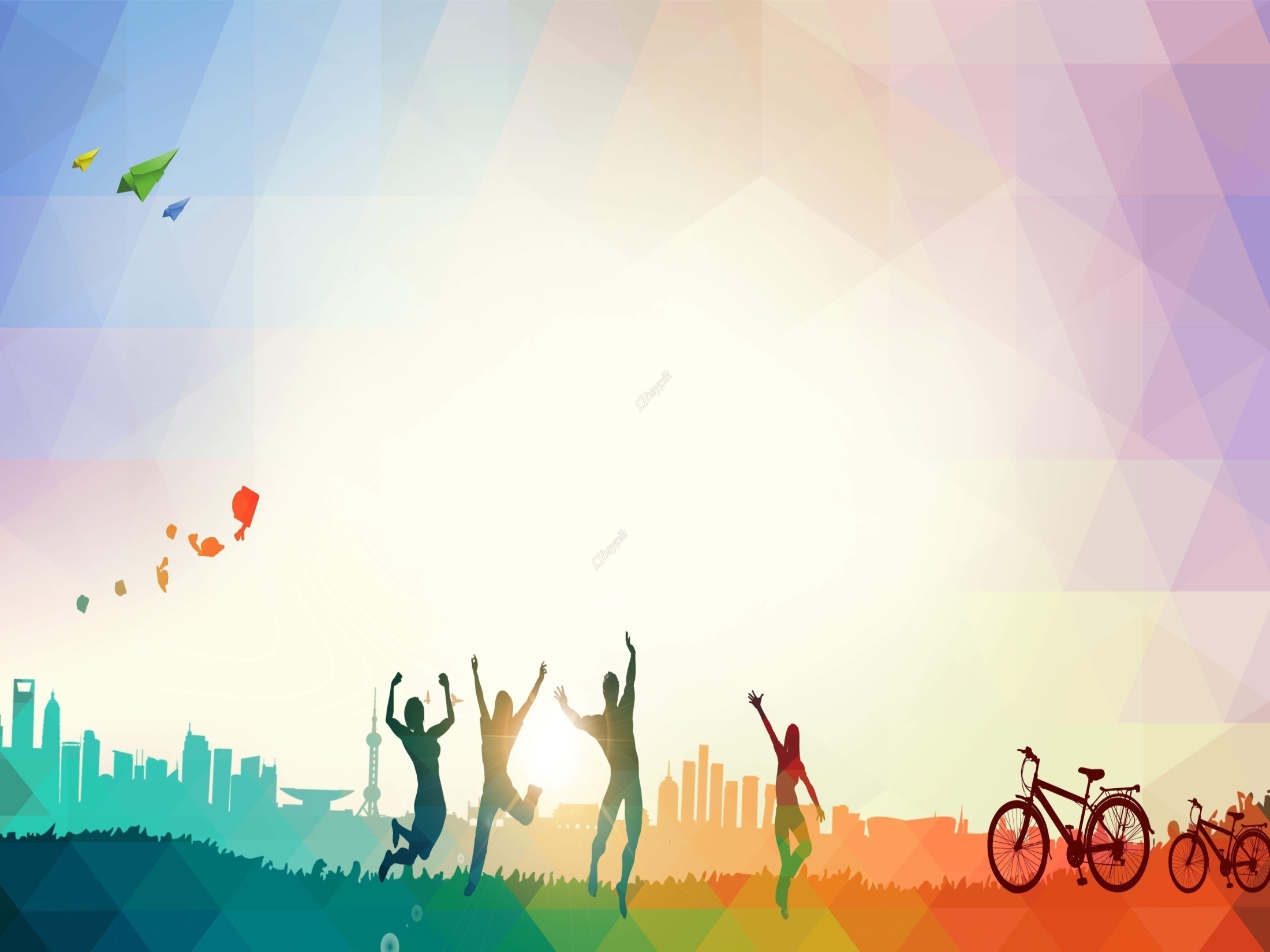 «Твоё здоровье
 в твоих руках»
Урок здоровья
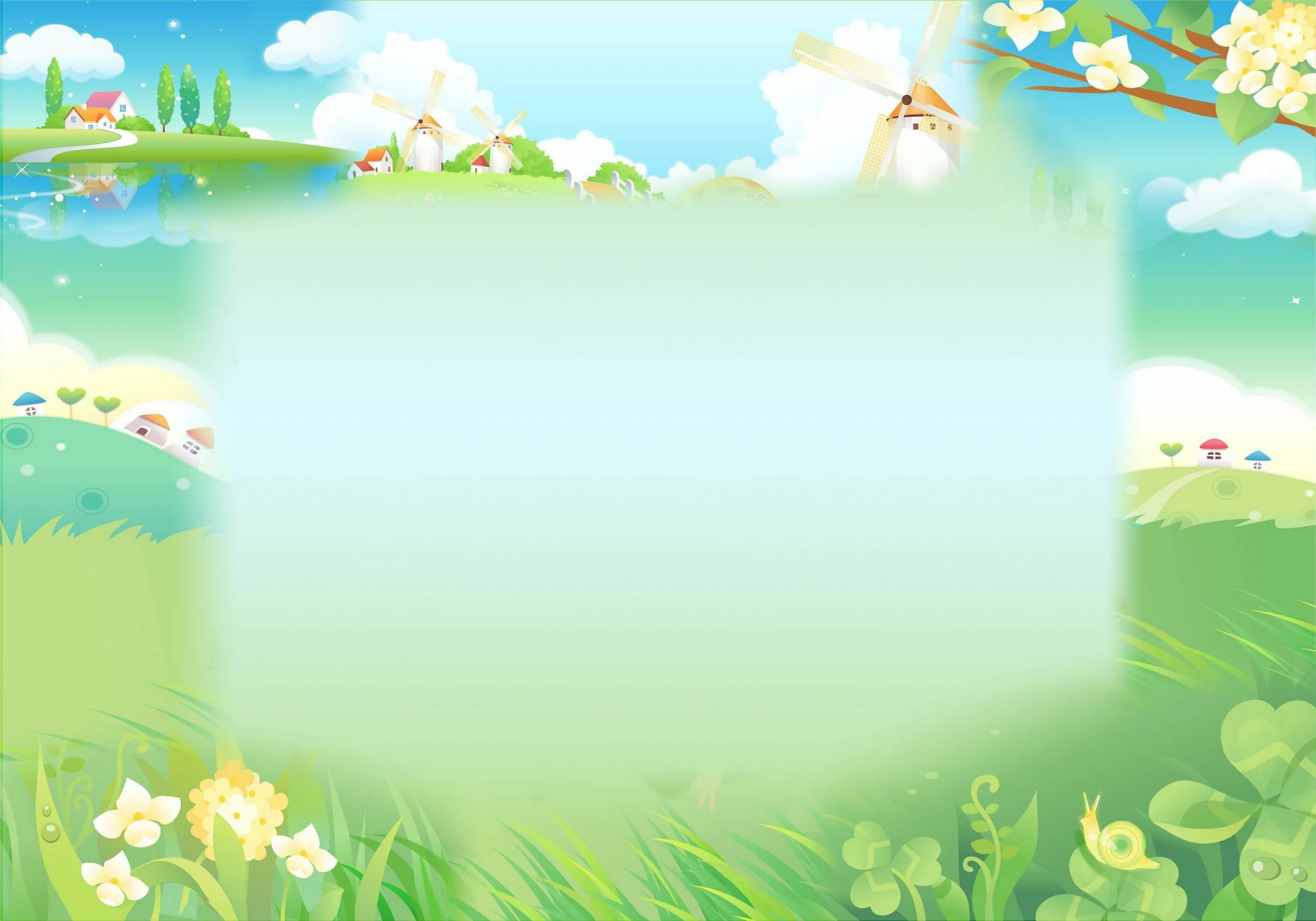 Каждый хочет быть здоровым! 
Чтоб желанье претворить,
 Есть простейшее условие - Жизнь любить, счастливым быть.
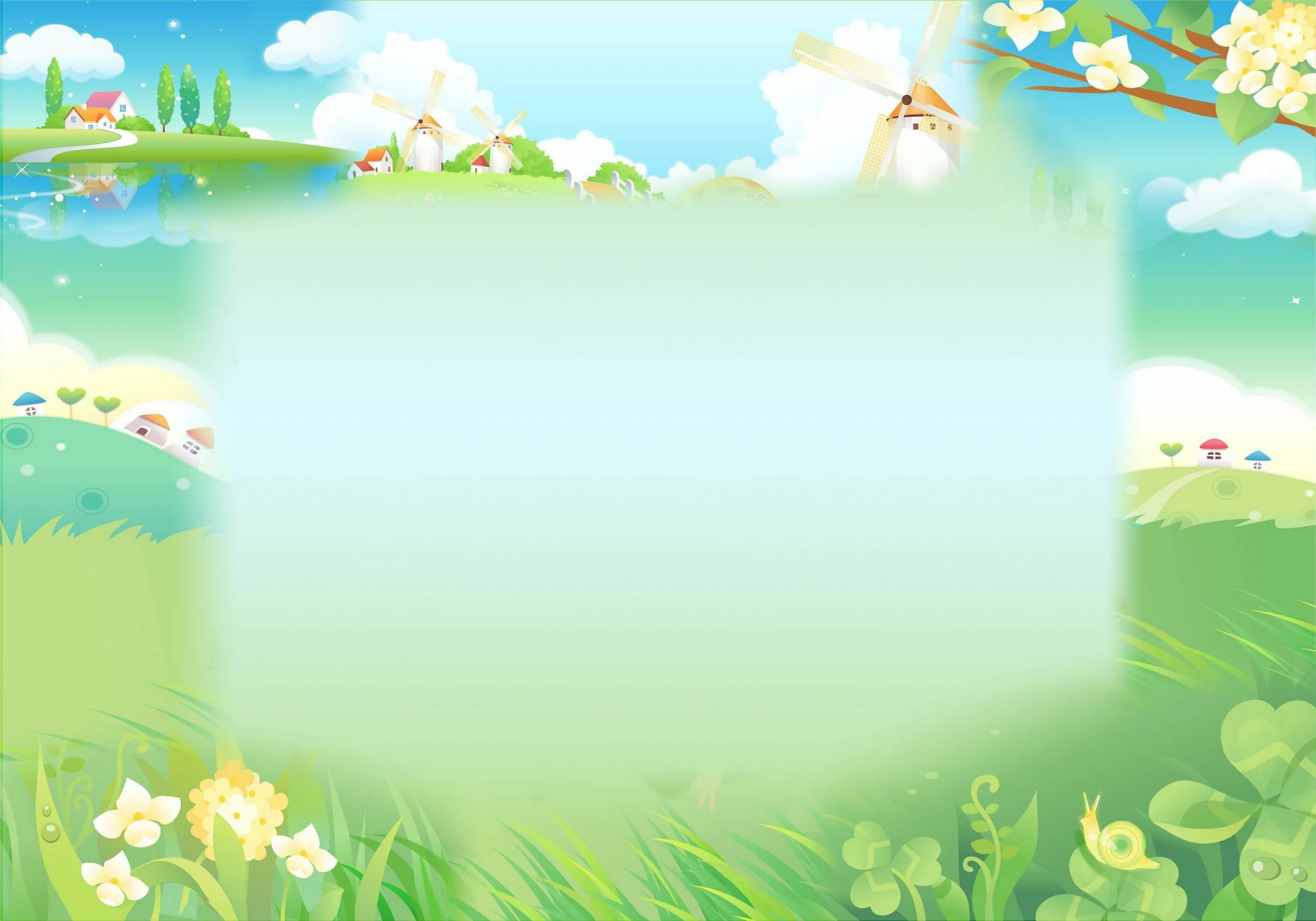 Положительные факторы здоровья :
активный образ жизни
закаливание
спорт
рациональное питание
сон
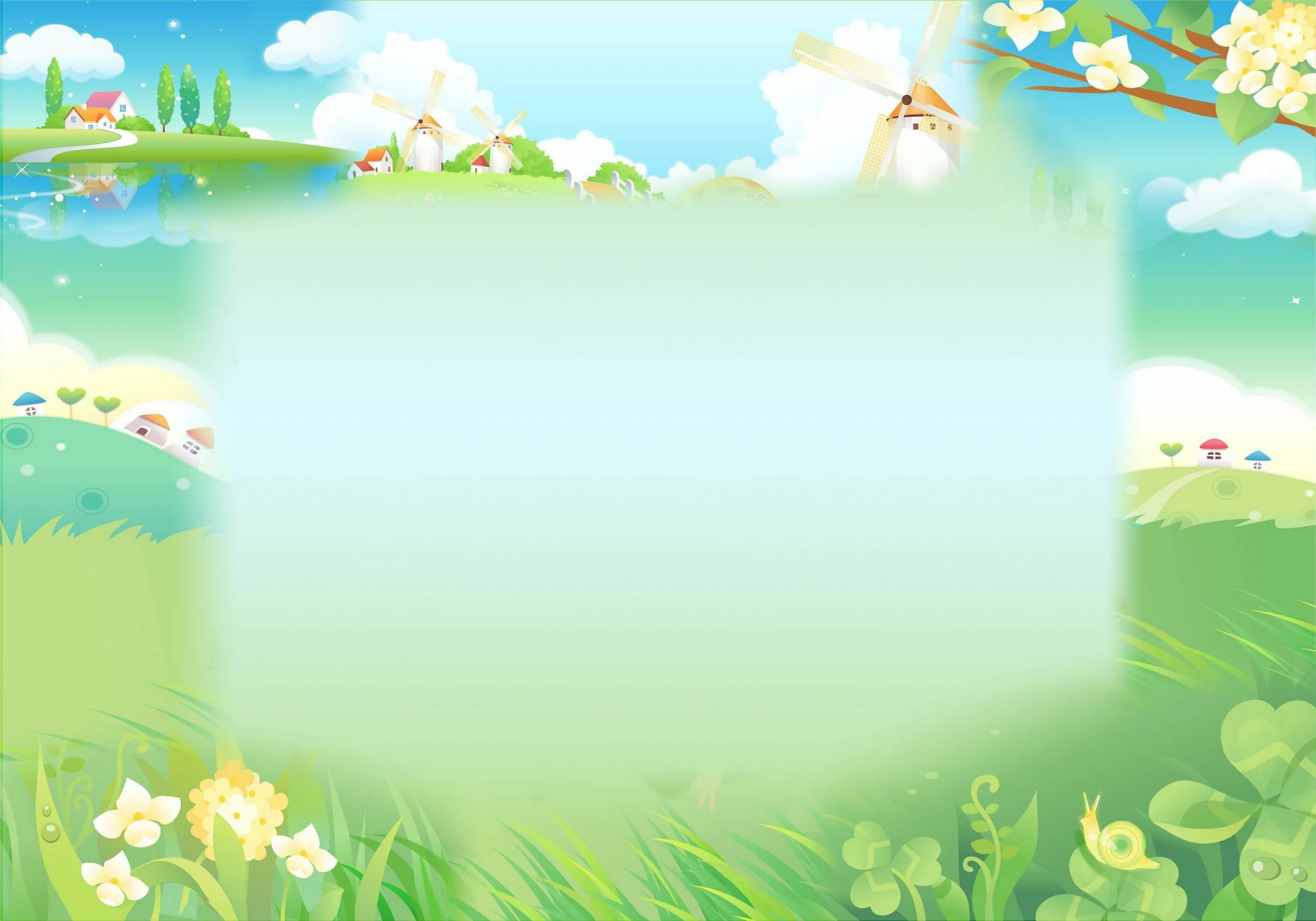 Активный образ жизни. Школьник должен вести
активный образ жизни в сочетании с физическими упражнениями. Необходимо следить только за тем, чтобы организм был не перегружен.
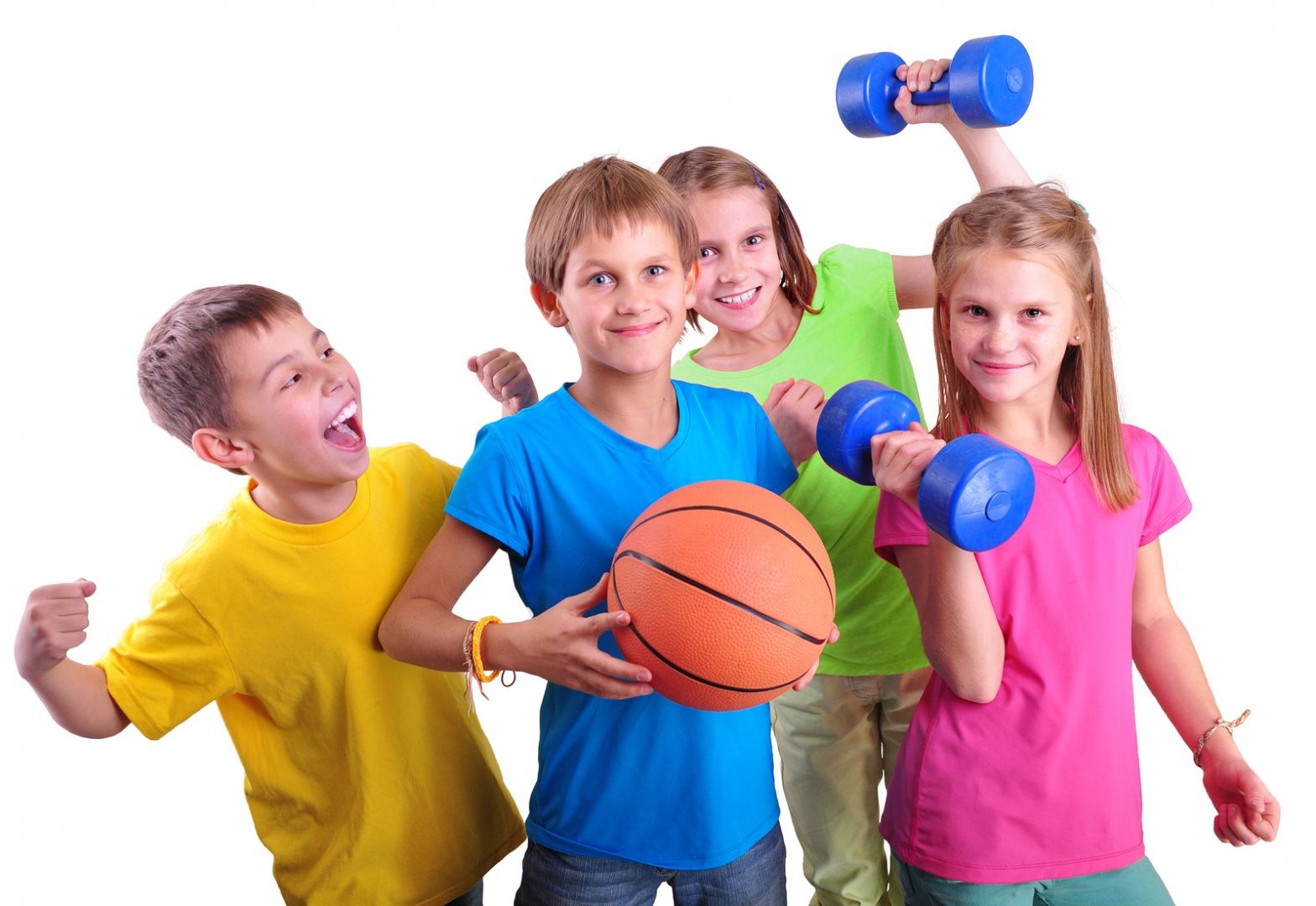 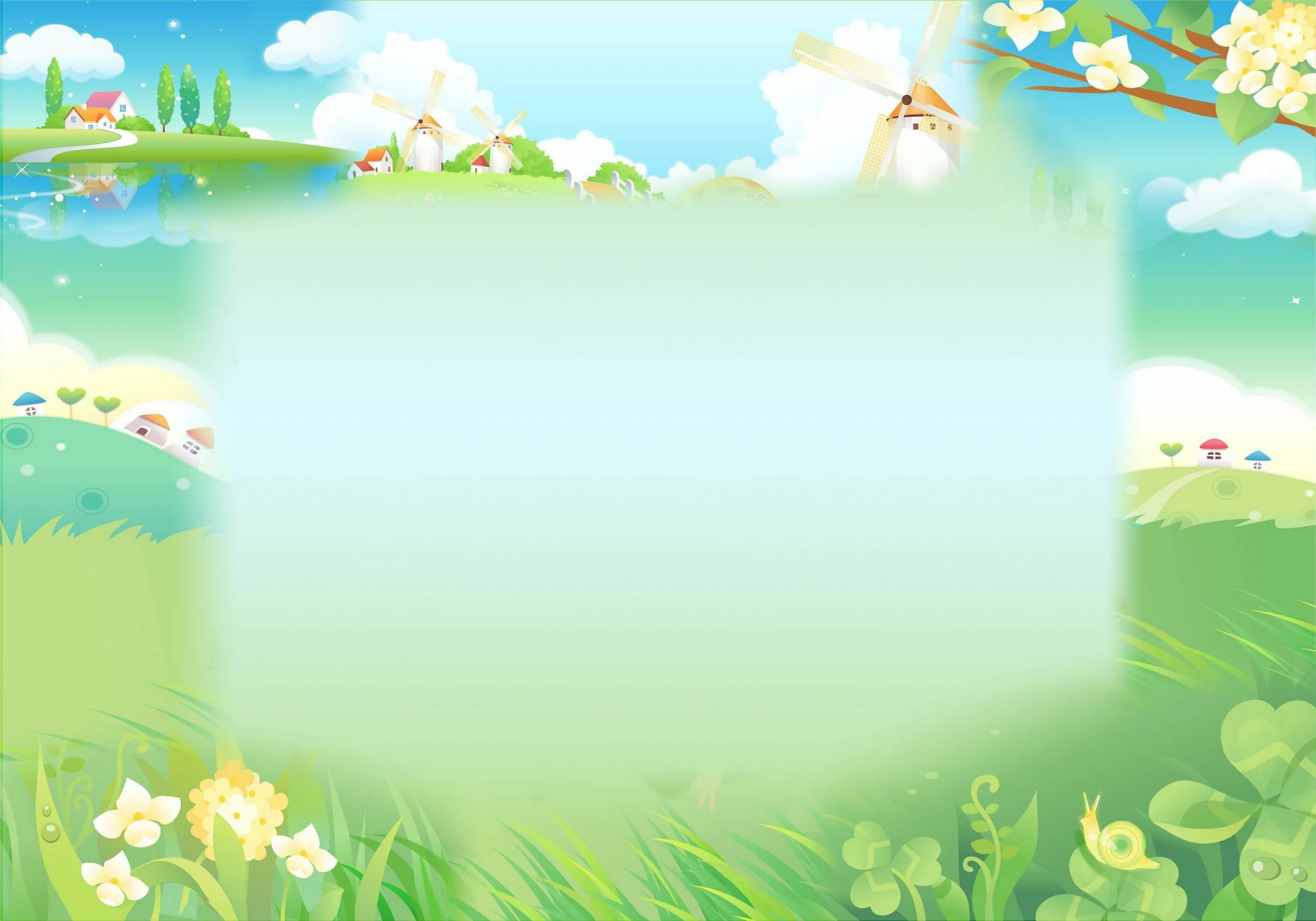 Закаливание  - приучение организма к природным факторам:  солнцу, воде, воздуху. Закаливание организма можно  осуществлять, путём обтирания, обливания холодной водой, приёмом солнечных ванн.
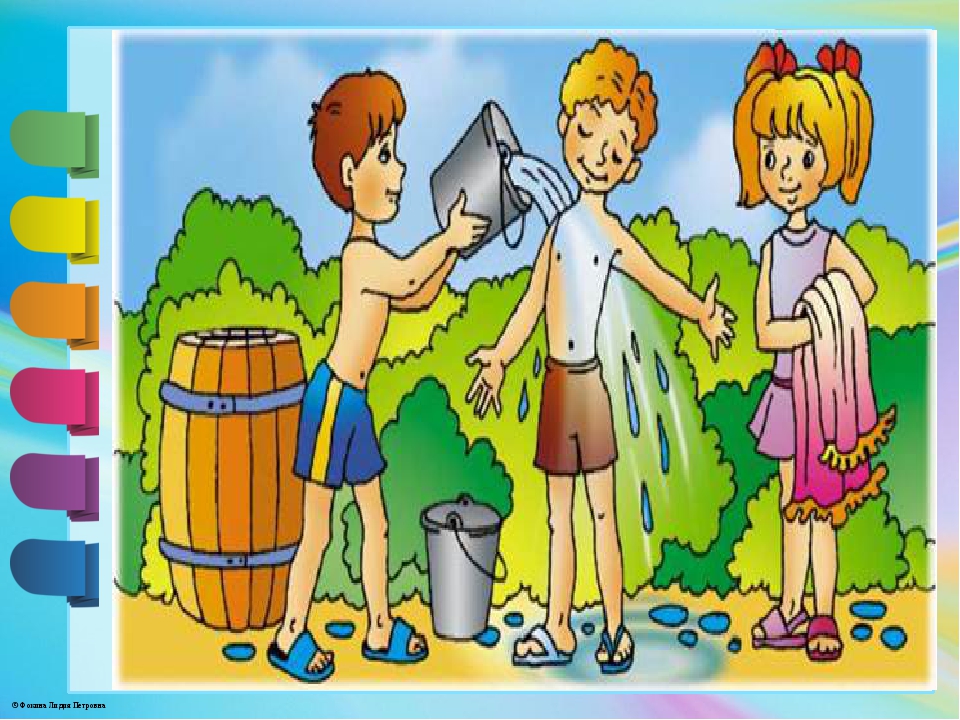 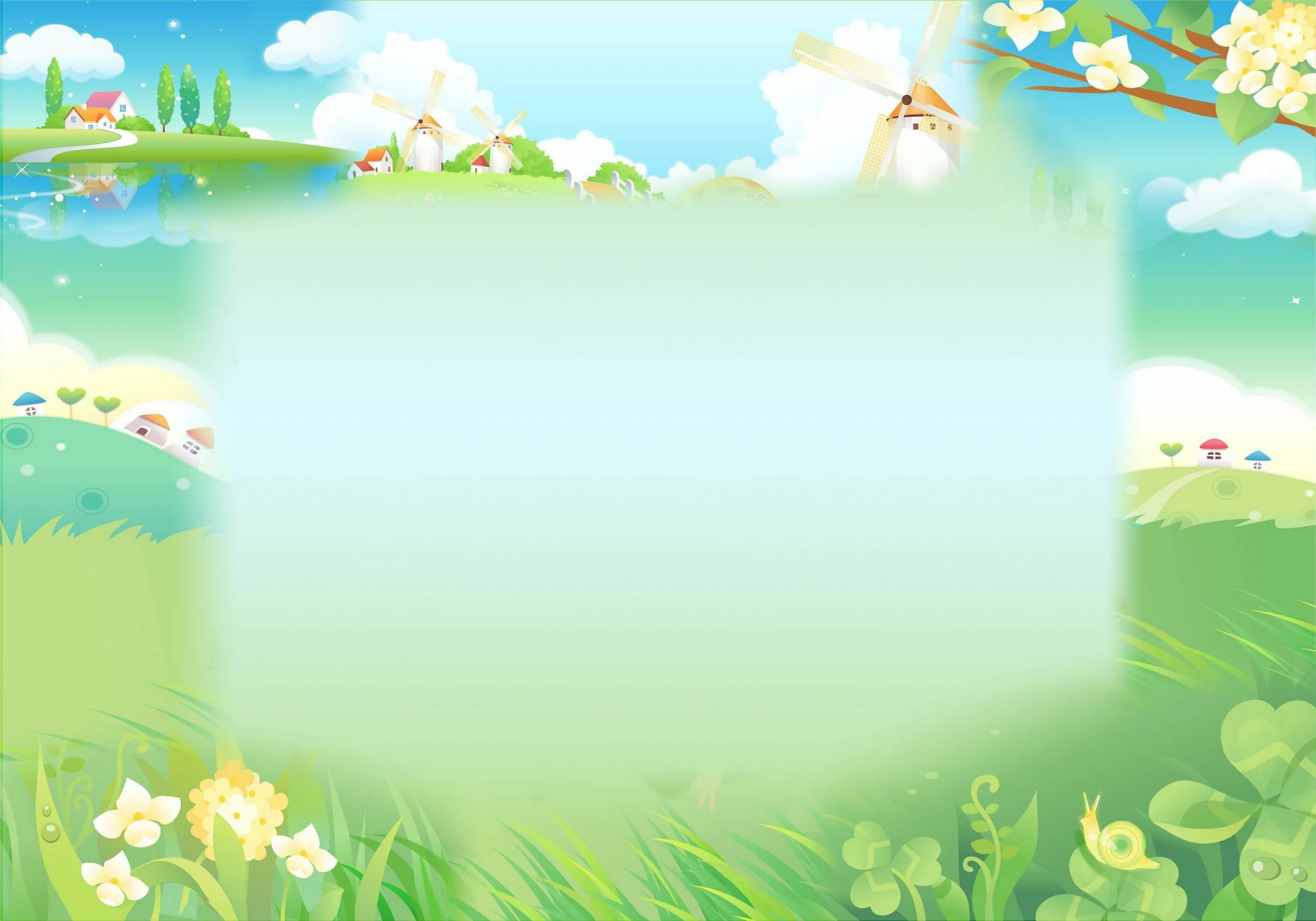 Спорт
Всего в мире существует множество разных видов спорта, например, велоспорт, волейбол, гандбол, бокс, борьба, баскетбол, теннис, футбол, гольф и другие.
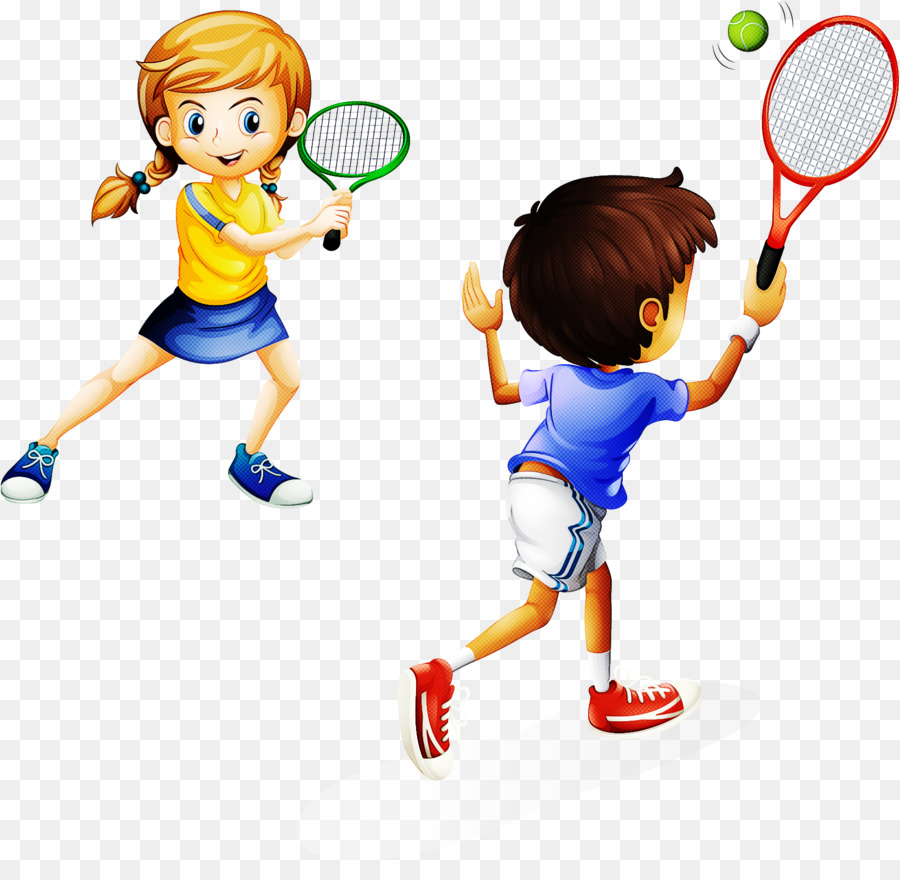 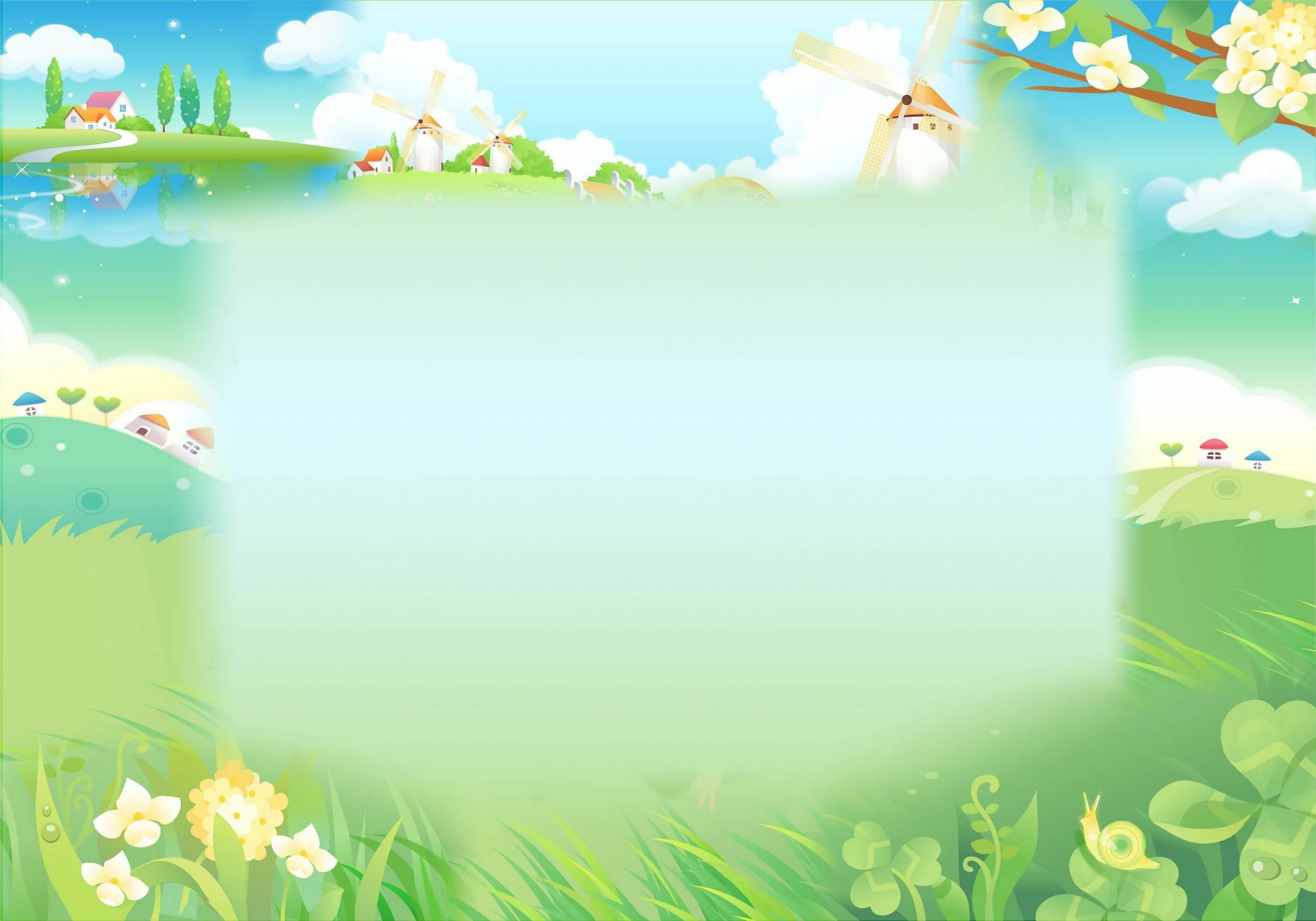 Рациональное питание
 При правильном питании снижается заболеваемость учащихся, улучшается психологическое состояние детей, поднимается настроение,  а самое главное — повышается работоспособность и интерес к учебной деятельности.
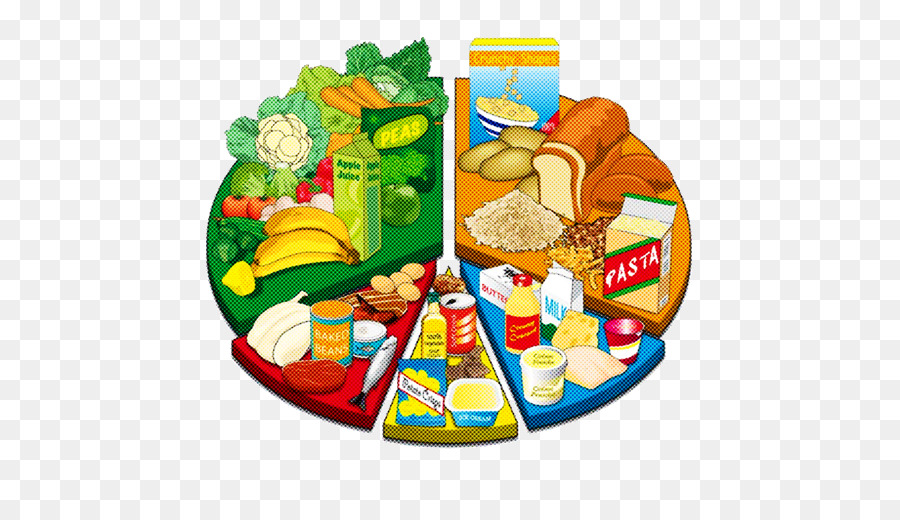 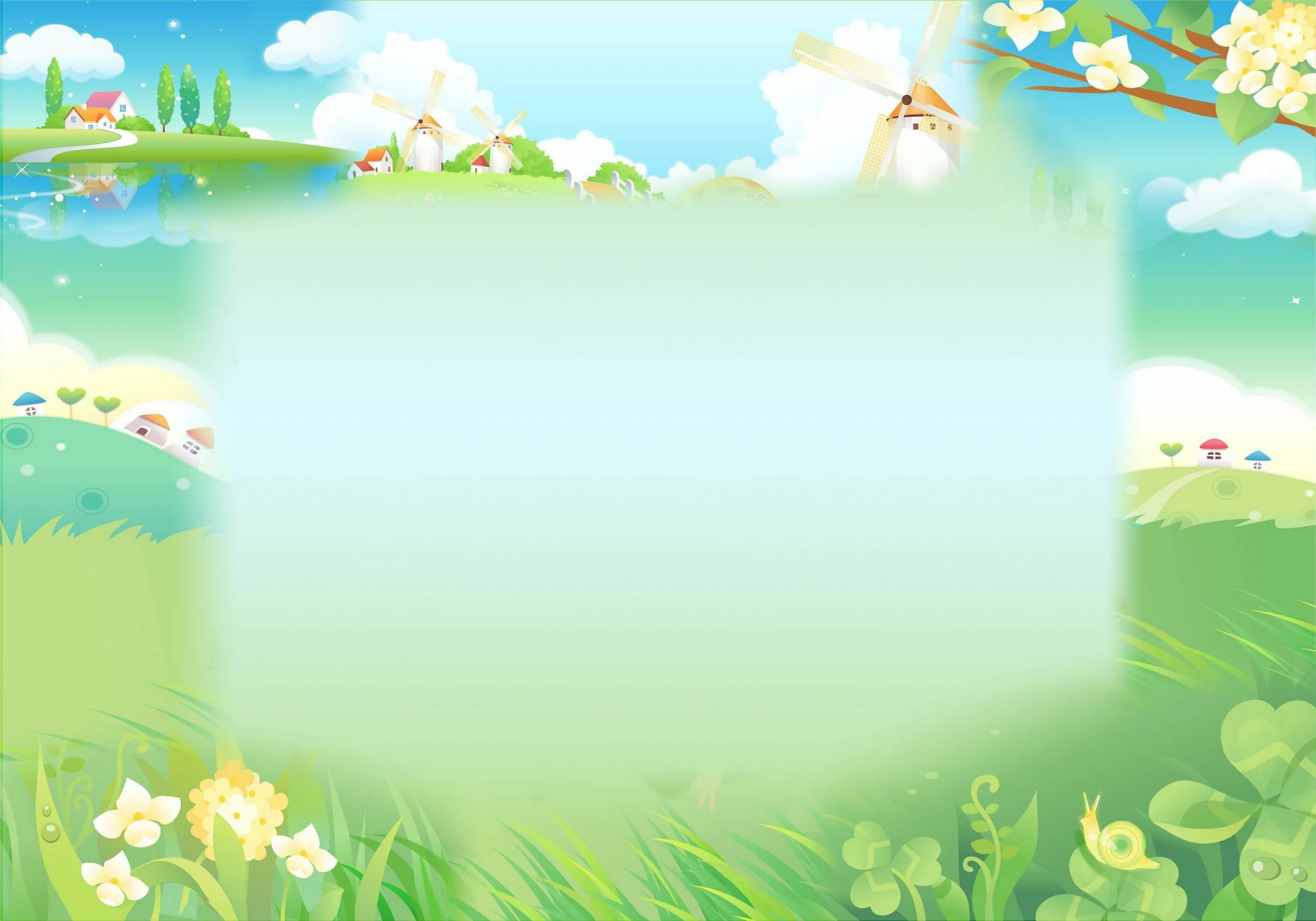 Сон  - очень положительно влияет на организм человека. Много споров вокруг того, сколько же надо спать человеку? Раньше утверждалось, что ребенок - 10-12 часов, подросток – 9-10 часов, взрослый – 8 часов. Сейчас многие приходят к мнению, что это все индивидуально, некоторым нужно побольше, некоторым поменьше. Но главное – человек не должен чувствовать усталость после сна и быть бодрым весь день.
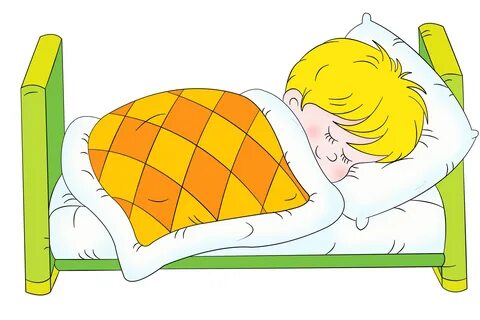 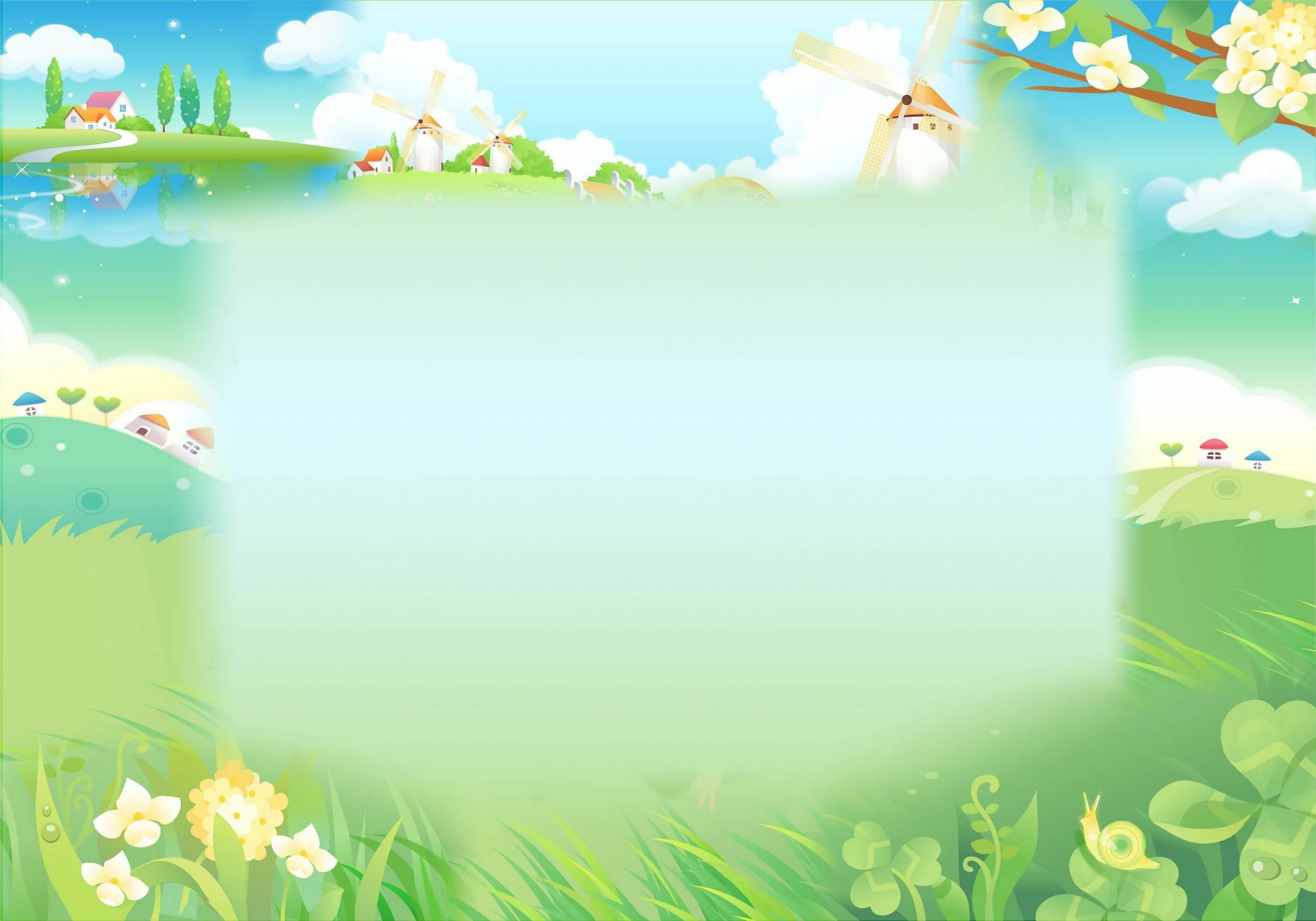 Народная мудрость гласит
Здоровье дороже богатства.
Ум да здоровье дороже всего.
Здоровьем слаб, так и духом не герой.
В здоровом теле, здоровый дух.
Здоров будешь всё добудешь.
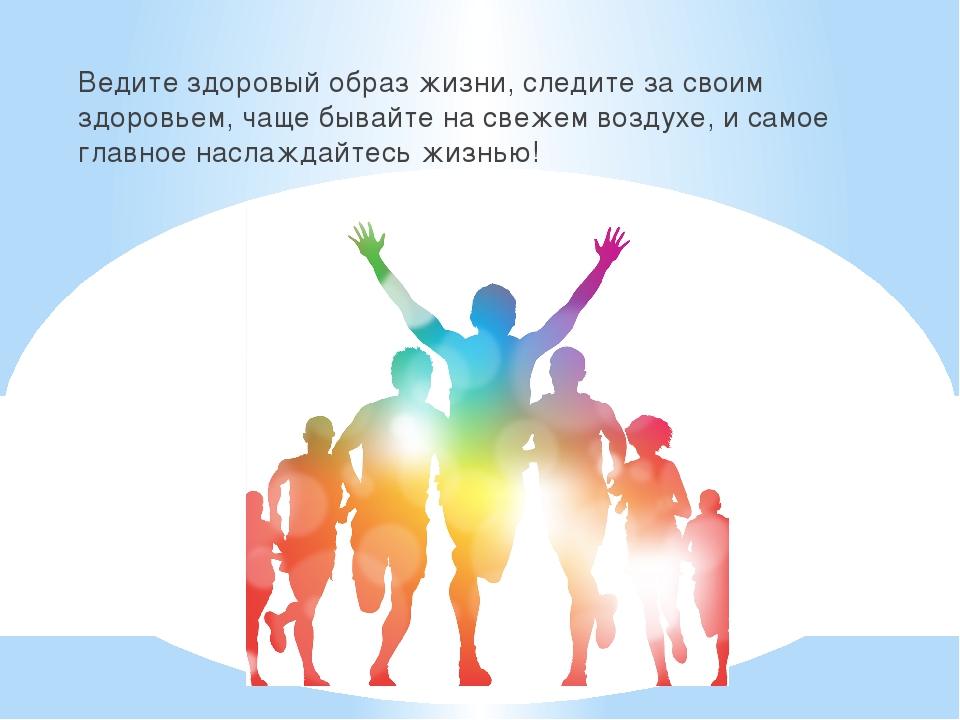